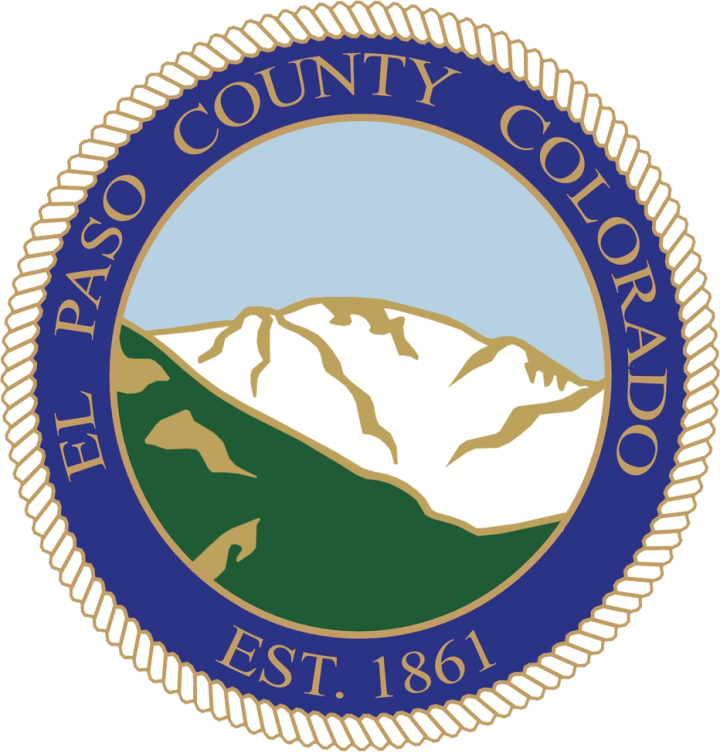 Motor Vehicle Update
Chuck Broerman,
El Paso County Clerk and Recorder
July 30, 2019
MVExpress Kiosk Locations
95,581 transactions since inception 
30,000 Views on Kiosk Video 

Coming soon – two additional locations

Partnership with King Soopers
Stetson Hills and Powers
Academy and Hancock
Title Backlog	Two hailstorms-DRIVES implementation
Total Fees Collected YTD 2010-19
Dealer Desk Wait Times
Express Wait Times
Driver’s License Wait Times
Title Wait Times
Military Wait Times
Fort Carson Total Transactions
Saturday Office-Union Town Center
Saturday Wait Times
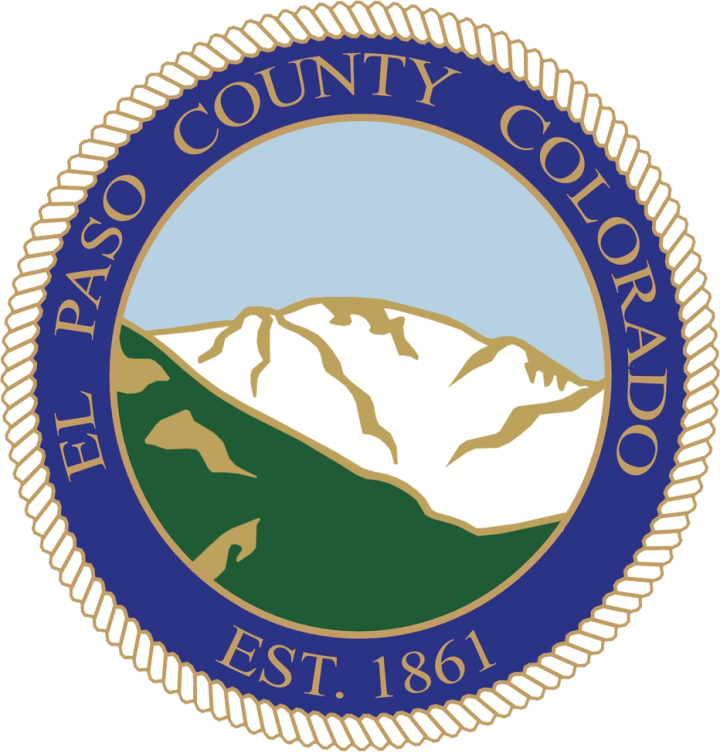 Elections Update
Elections
Acquisition of 16 additional mail ballot drop boxes and 4 VSPC locations
Possible Governor Recall – Cost $4.00 per Voter
Possible recall in Senate District 11 on Senator Pete Lee - Cost $4.00 per Voter
Petitions approved by the Secretary of State
60 days to collect signatures-September 10
Total number of signatures needed-11,304
Recall Election Date set by the Governor
Entities Coordinating in November
2019 Statewide Initiatives
Proposition CC
 Retain revenue for education and transportation

 Proposition DD 
 Authorize and tax sports betting
Election Timeline
Coordinated Election-November 5, 2019 
August 27, 2019
Last day for participating jurisdictions to return IGA. 
UOCAVA Ballots Sent 
Friday, September 20
Logic & Accuracy Test
First week in October 
Ballots Mailed
October 11, 2019
Voter Service and Polling Centers
Phase 1- October 13,2019 (Citizens Service Center)
Phase 2- October  28, 2019 (4 Clerk branch locations) 
Phase 3-November 4, 2019 (Town of Monument and Victory World Outreach)
Risk Limiting Audit 
November 15, last day for SOS to notify counties of the ballots selected for audit (by 11:59 pm)

2020 Elections
Presidential Primary-March 3, 2020
Primary – June 30, 2020
Presidential General Election- November 3, 2020

Four Elections in 12 month span
Office Challenges
Motor Vehicle recruitment and retention

Election judge recruitment

www.epcjobs.info
Outreach
World Affairs Council 
hosted a group from Africa to discuss elections and accessibility for voters with disabilities

Peak Military Care Network 
Partnership discussion in support of military personnel & their families for Motor Vehicle and Elections needs

El Paso County Democratic Party
Election Planning 

UCCS and Pikes Peak Community College
Election Planning – implementation of VSPC on Campus 
		
Voter Drives at MV Branch Offices 

City of Colorado Springs
Tour of potential secure 24-hour boxes (16)
Outreach
- World Affairs Council
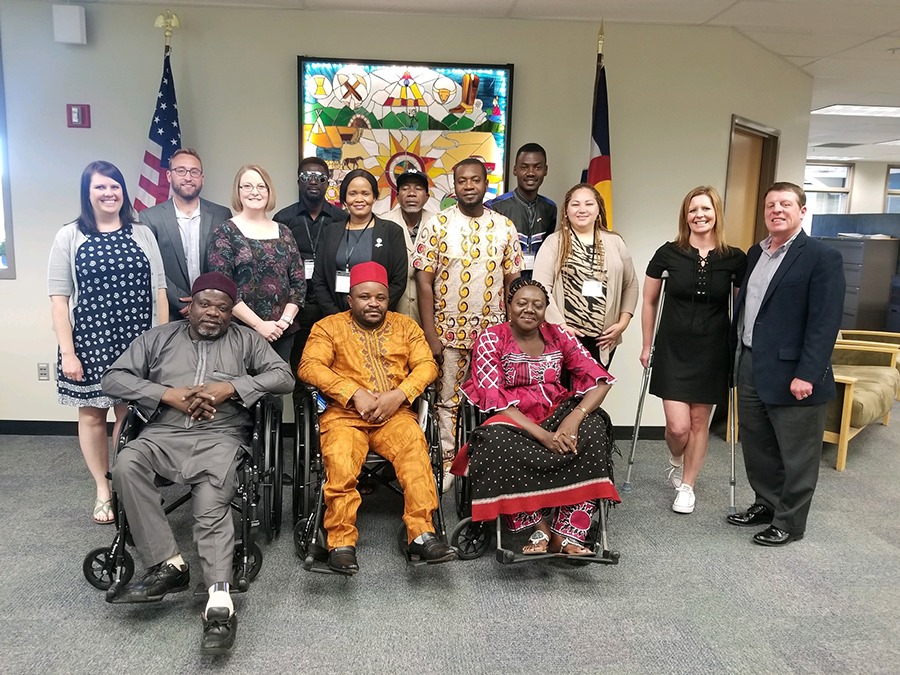 Outreach
- El Paso County Democratic Party
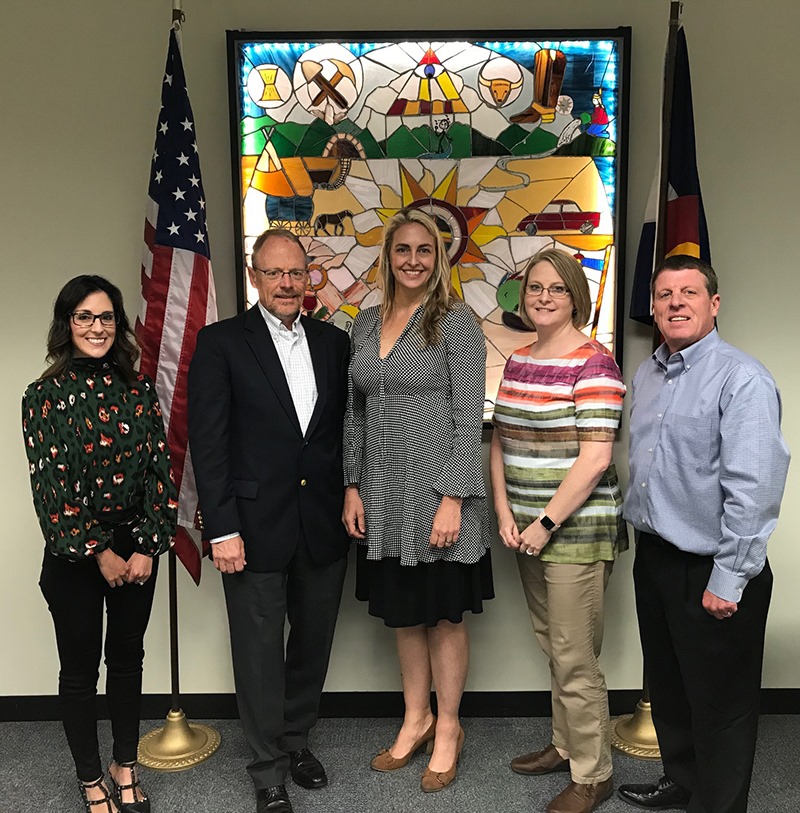 Outreach
- Peak Military Care Network
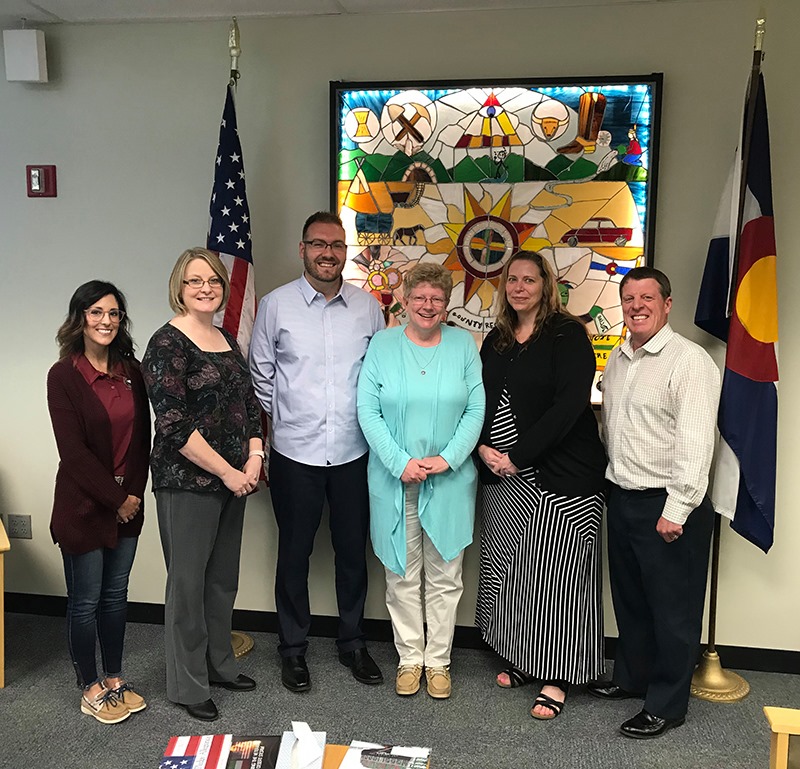 Questions ?